ТУМАН
?
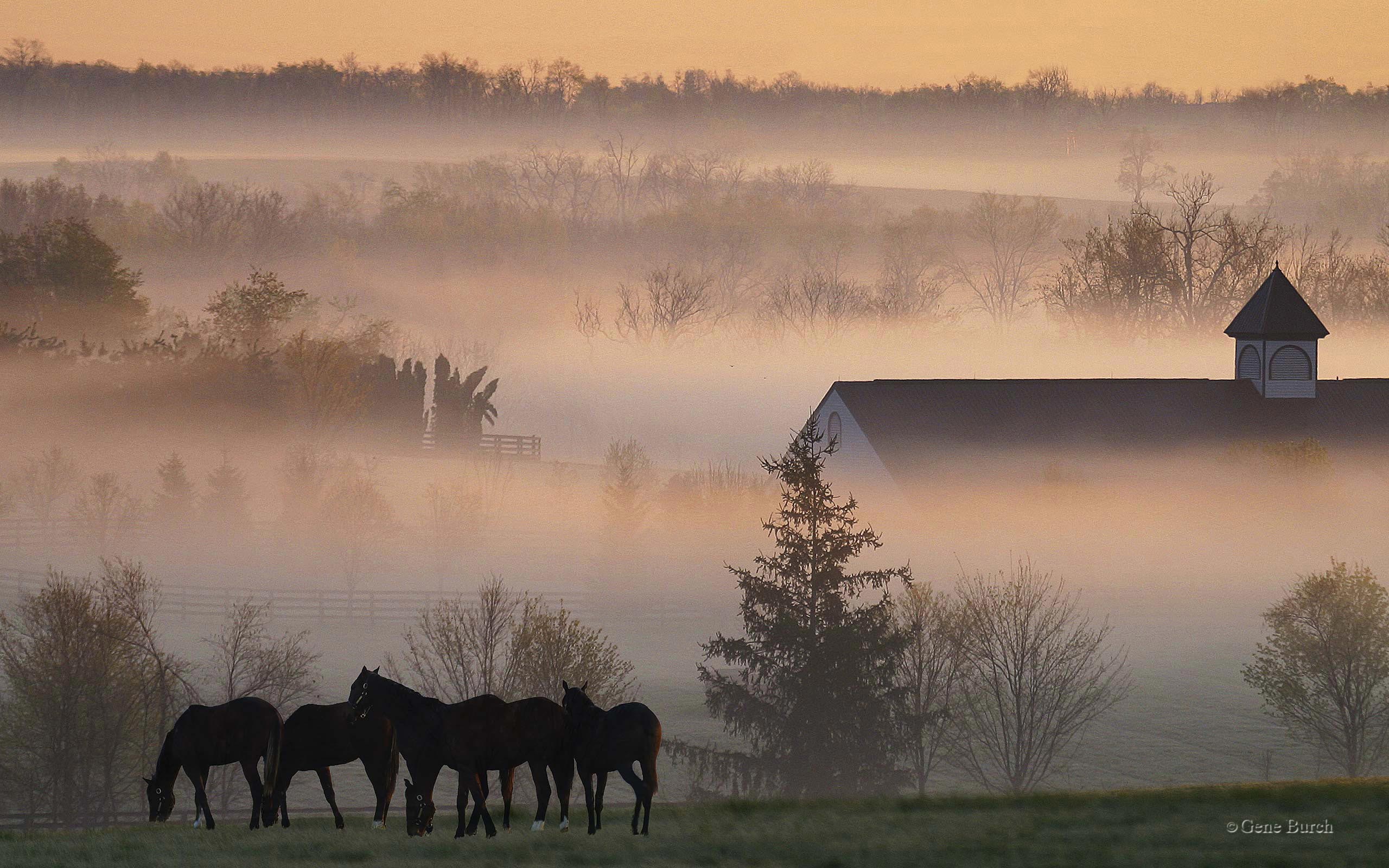 Туман – гэта маленькія кропелькі вады, якія не падаюць на зямлю, а вісяць у паветры над паверхняй зямлі.
Часцей за ўсё туманы бываюць познім вечарам або раніцай.
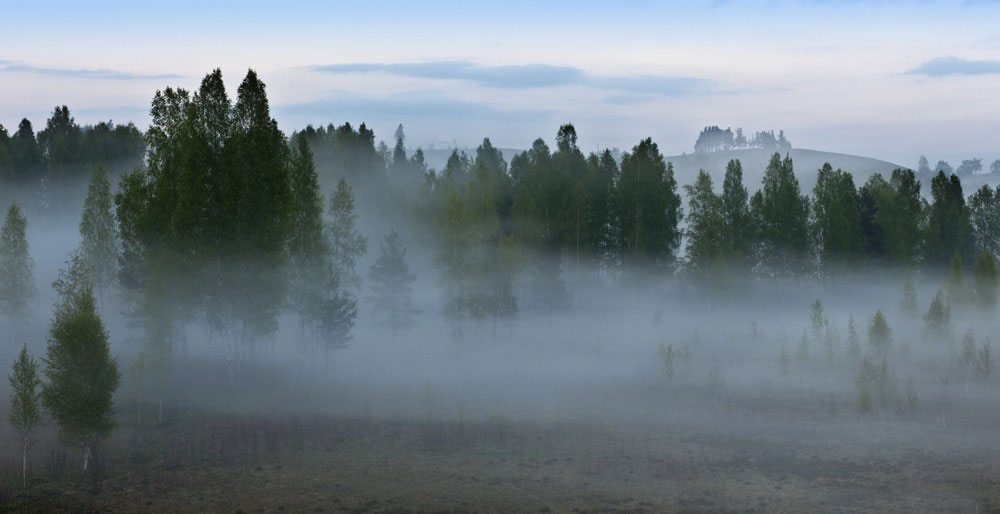 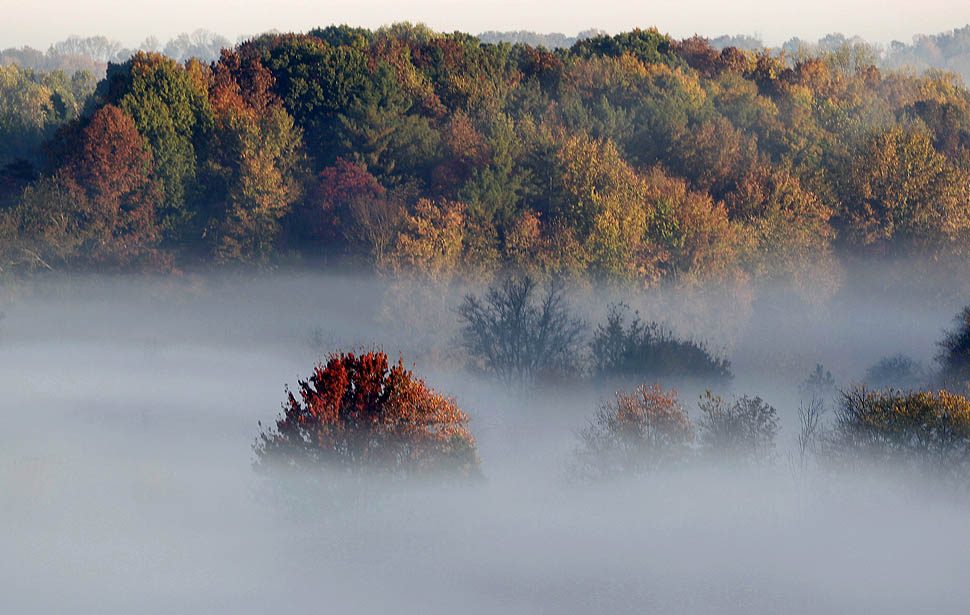 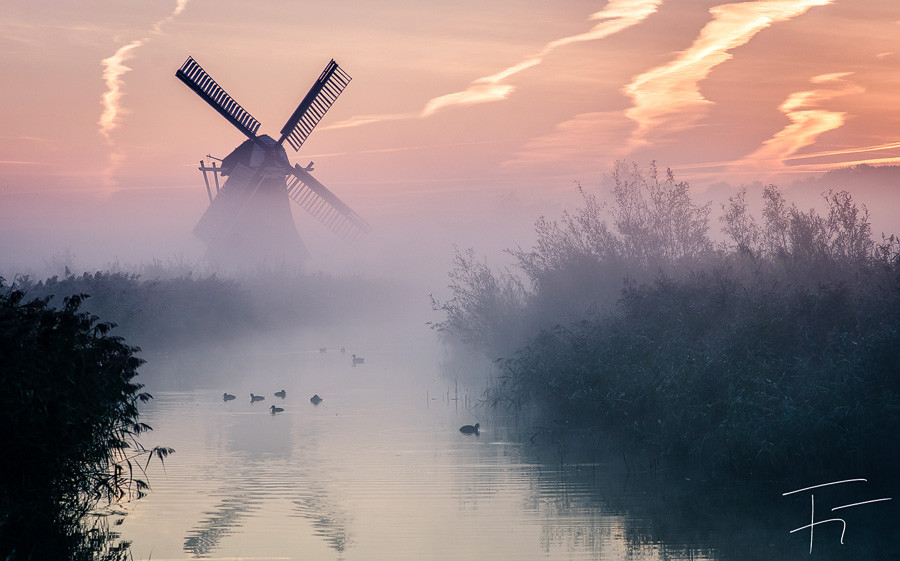 Гэта адбываецца таму што паветра вечарам ці раніцай становіцца халодным, і вадзяная пара, якая знаходзіцца ў паветры, ператвараецца ад холаду ў маленькія кропелькі вады - туман.
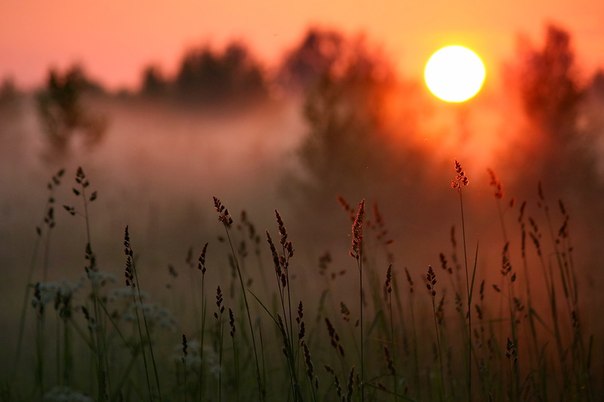 А потым паступова паветра пачынае прагравацца сонейкам – і туман знікае. Гэта маленькія кропелькі вады выпарыліся і зноў сталі нябачнай вадзяной парай у паветры.
Найбольш часта туманы можна назіраць восенню.
Небяспека на дарогах!!
Што такое туман?
Калі бывае туман?